Байковой Валентины Николаевны

воспитателя 
первой квалификационной категории 
МБДОУ «Детский сад «Звёздочка» ОП «Детский сад «Красная Шапочка»
ПОРТФОЛИО
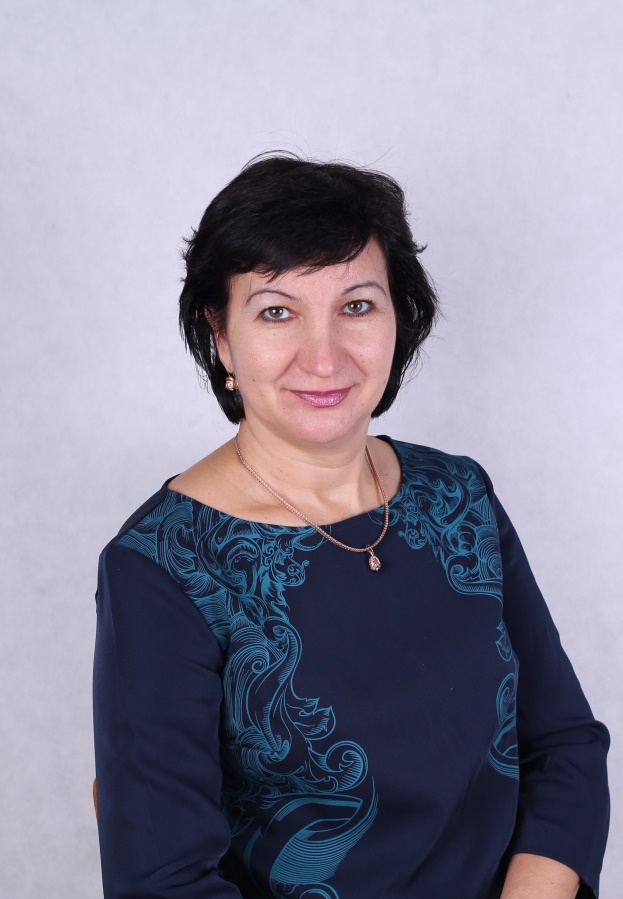 Общие сведения:
Дата рождения: 07.08.1969
 
Профессиональное образование: Зубово-Полянское педагогическое училище, 1991г. Квалификация по диплому: Воспитатель в дошкольных учреждениях. Специальность "Воспитание в дошкольных учреждениях". 
№ диплома: № 097709
Дата выдачи: 22.06.1991

Стаж педагогической работы (по специальности): 20 лет                      

Общий трудовой стаж: 22 года

Наличие квалификационной категории: первая квалификационная категория
 
Дата последней аттестации: 21.12.2017 г.

Прохождение курсов повышения квалификации – сентябрь 2021г.
Педагогический опыт
Тема: 
«Физическое развитие детей в игровой деятельности»
Ссылка размещения опыта:
https://dskrasntor.schoolrm.ru/sveden/employees/44058/407053/
Участие в инновационной (экспериментальной) деятельности
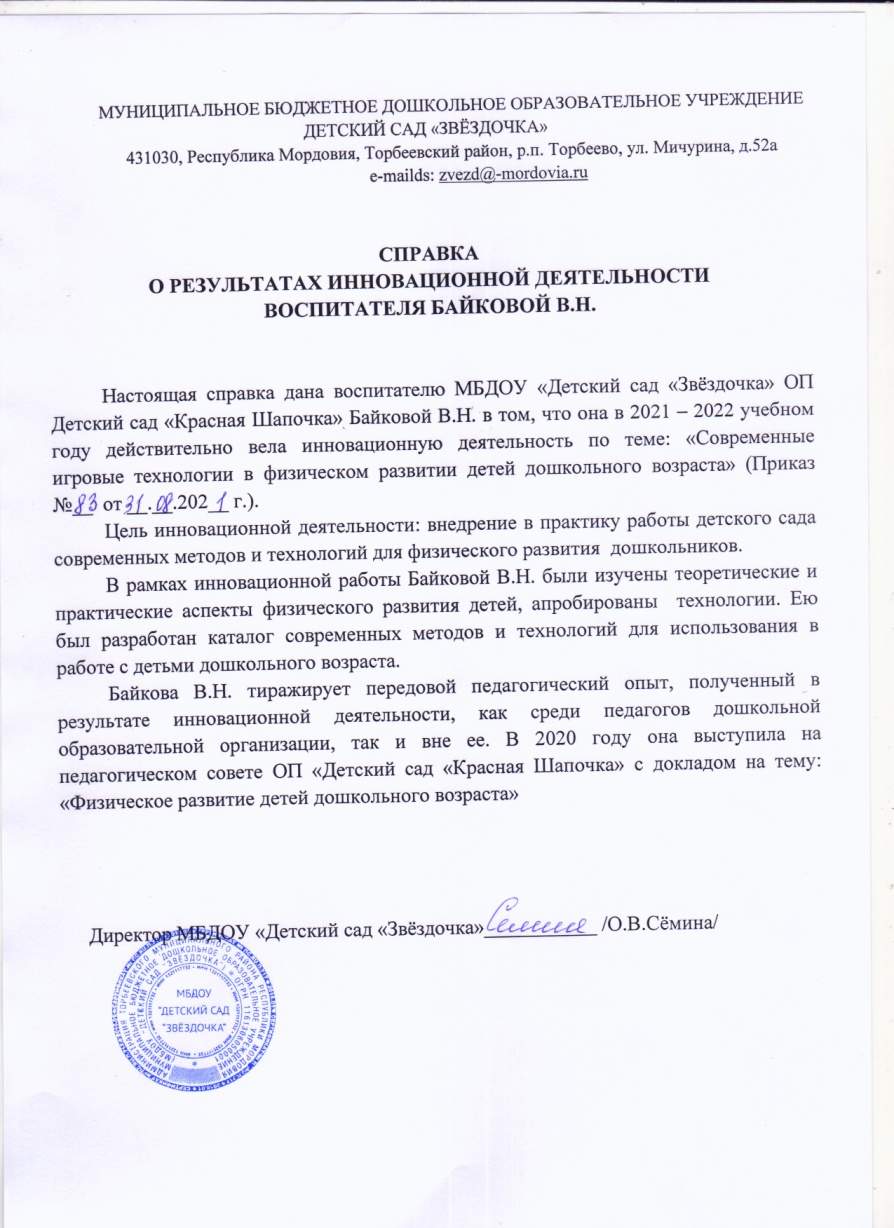 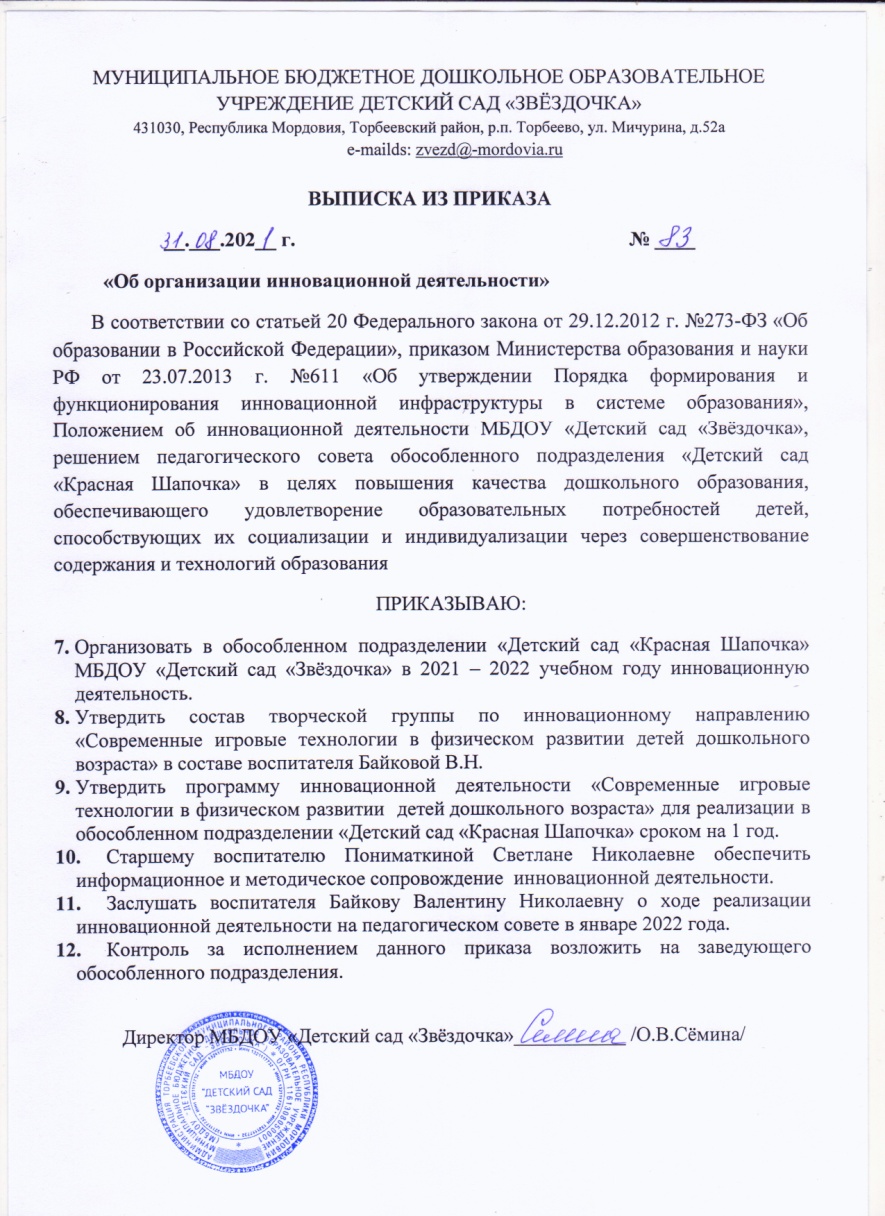 Наставничество
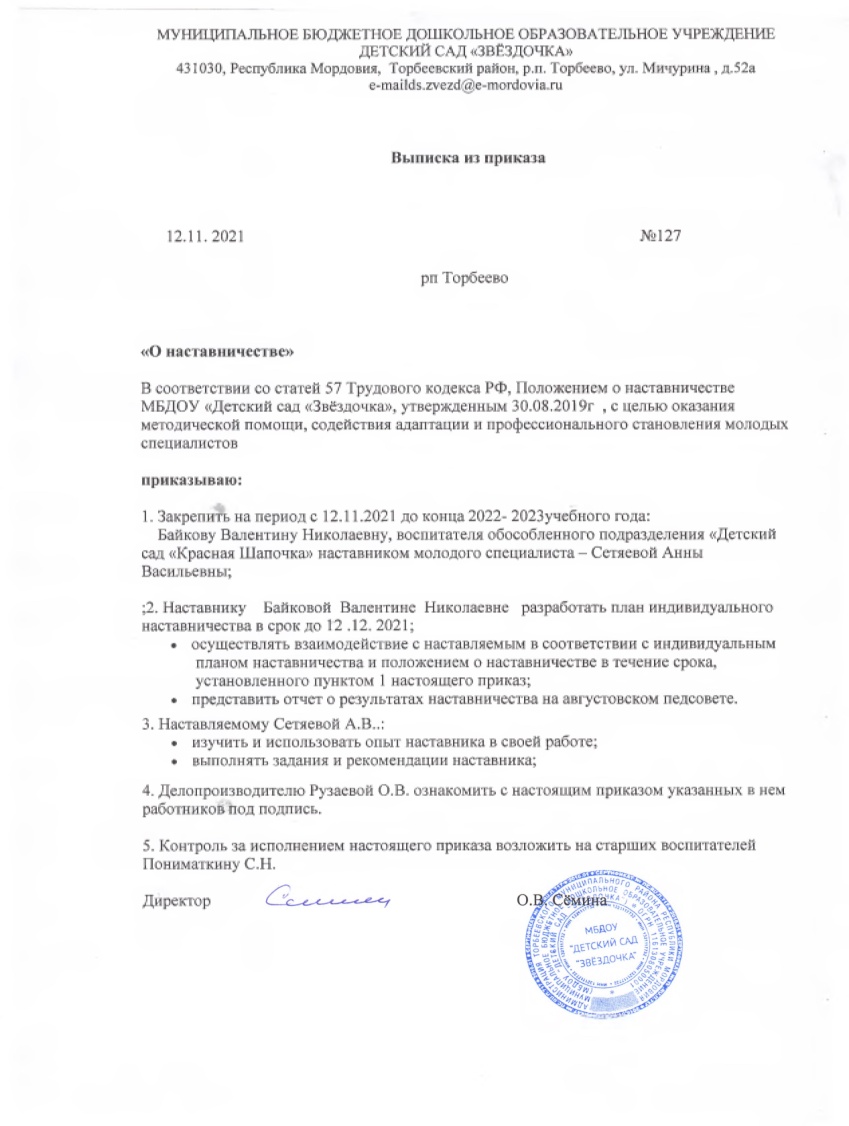 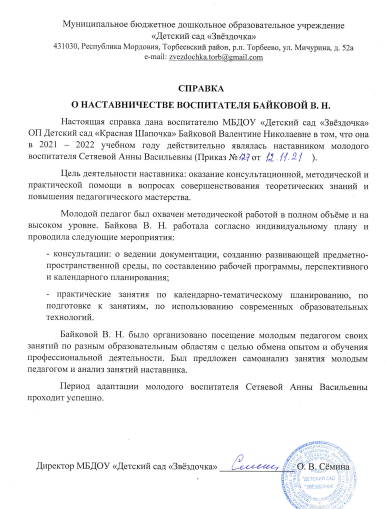 Наличие публикаций
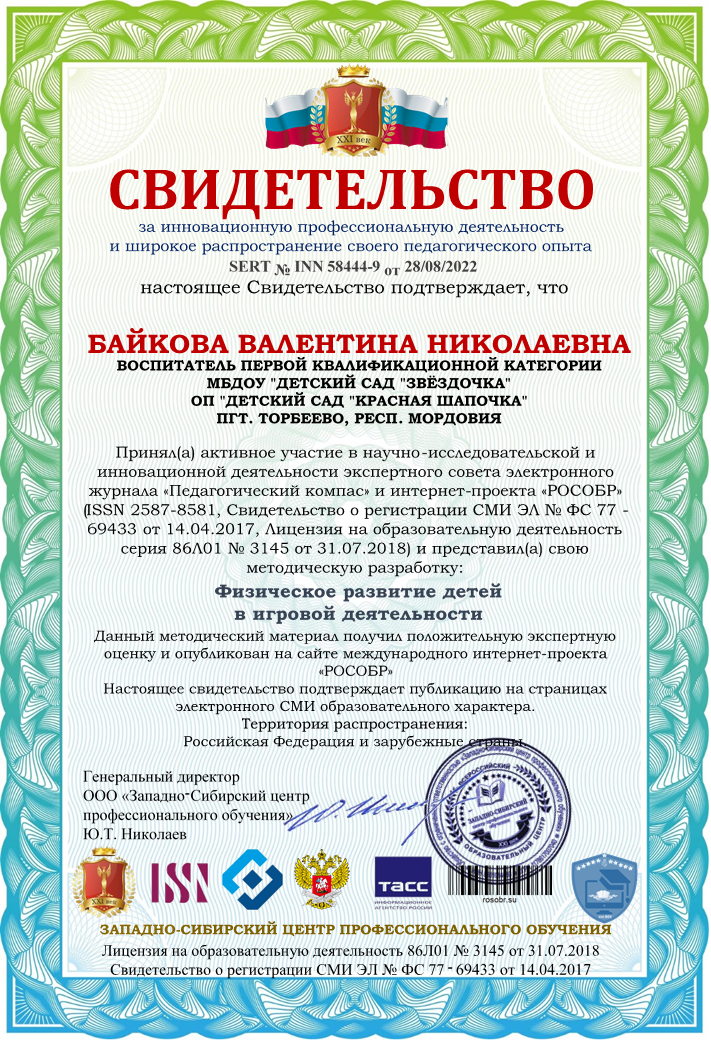 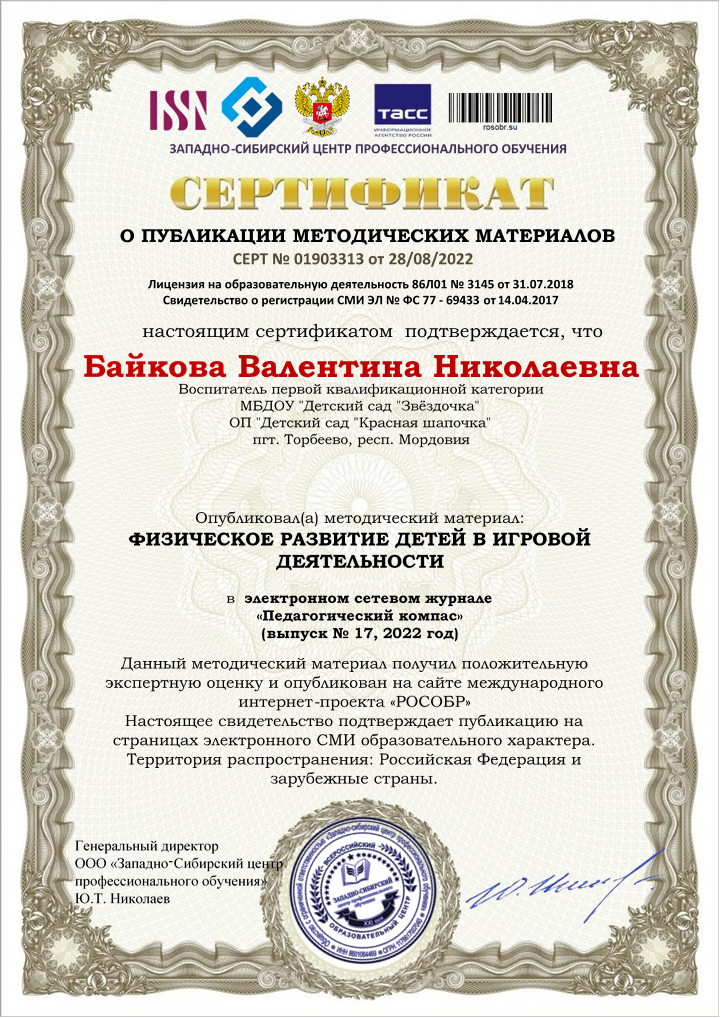 https://www.rosobr.su/vipusipk
Результаты участия воспитанников
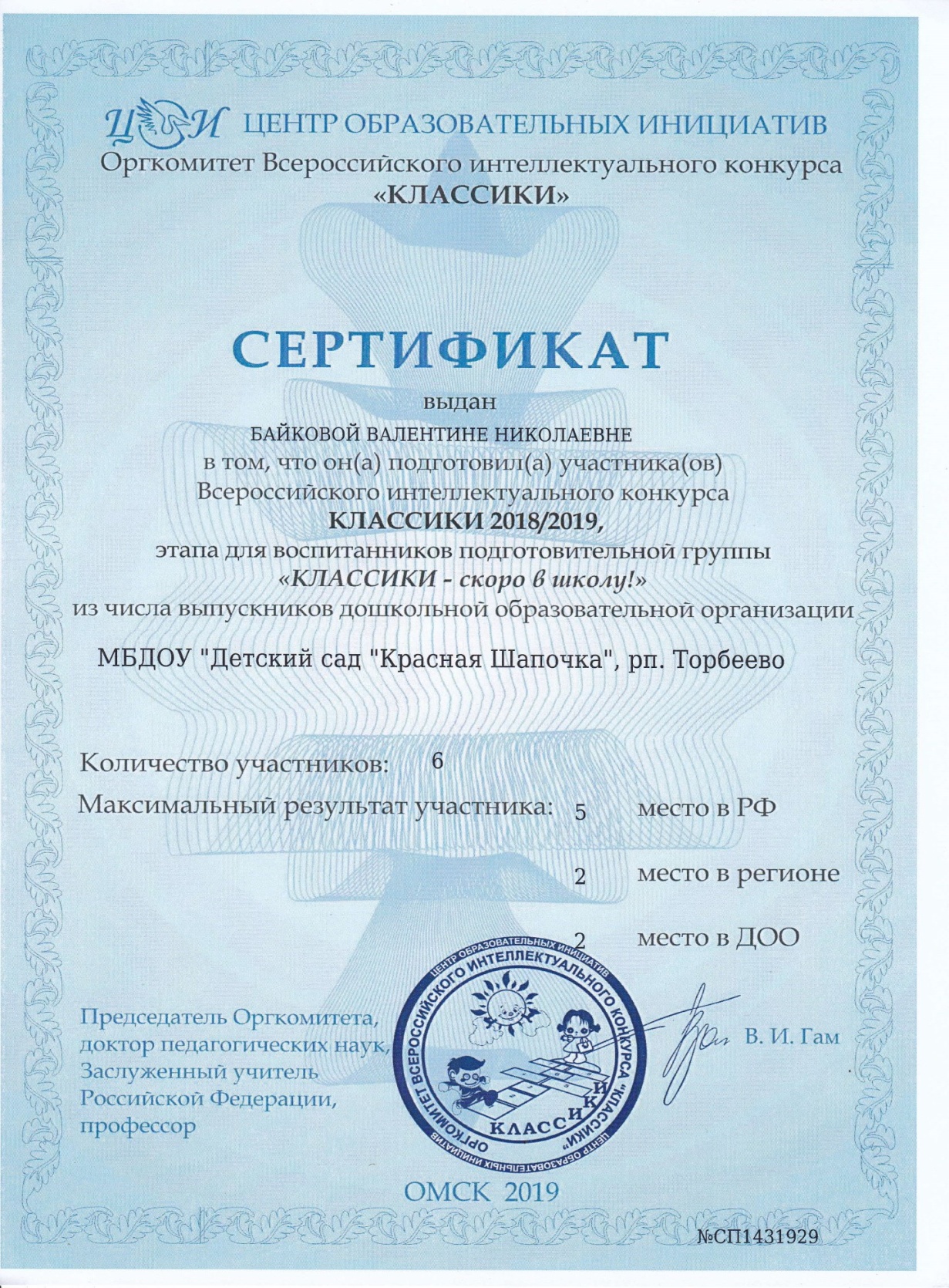 Конкурс на сайте
сети Интернет
Муниципальный уровень
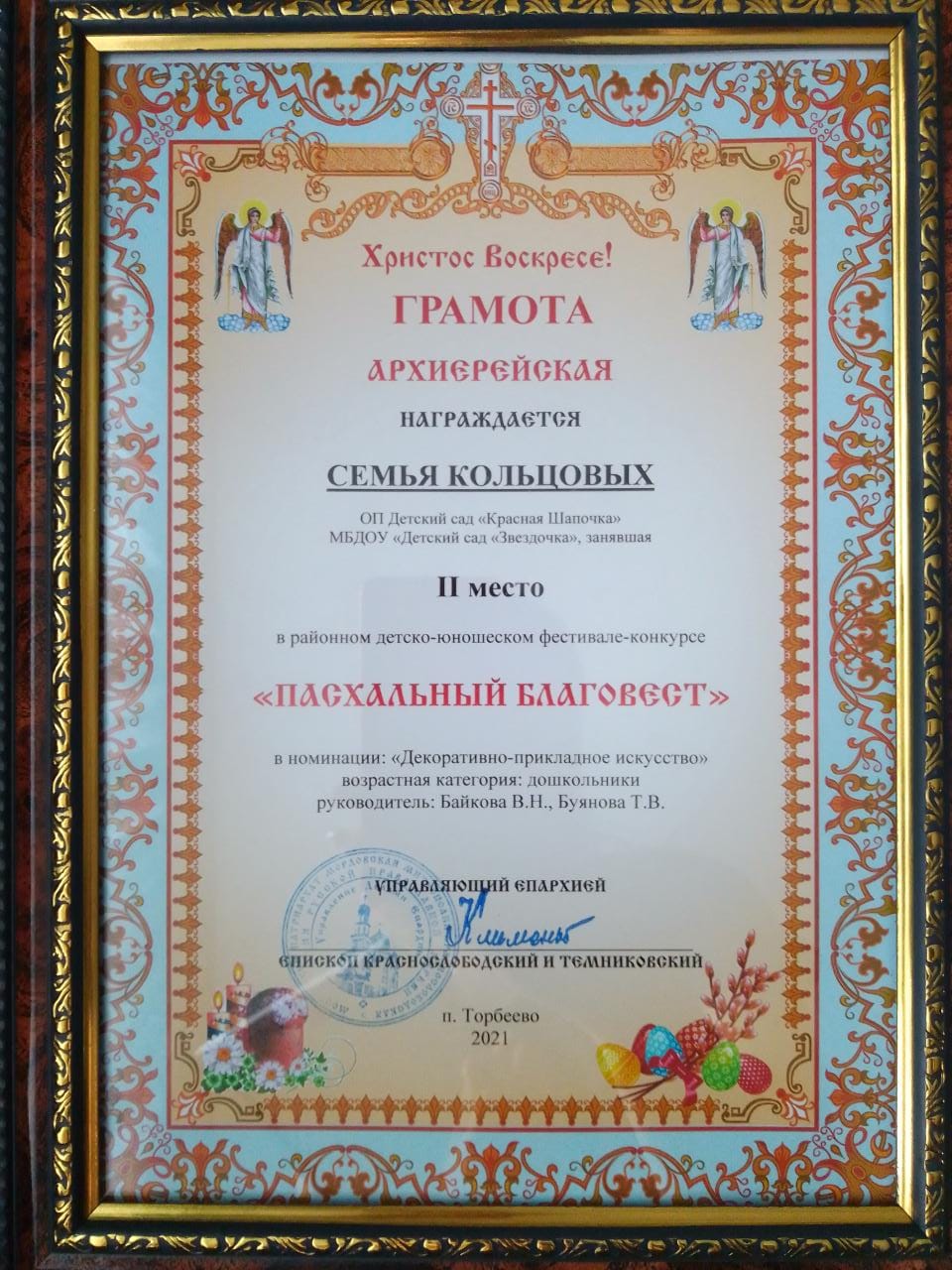 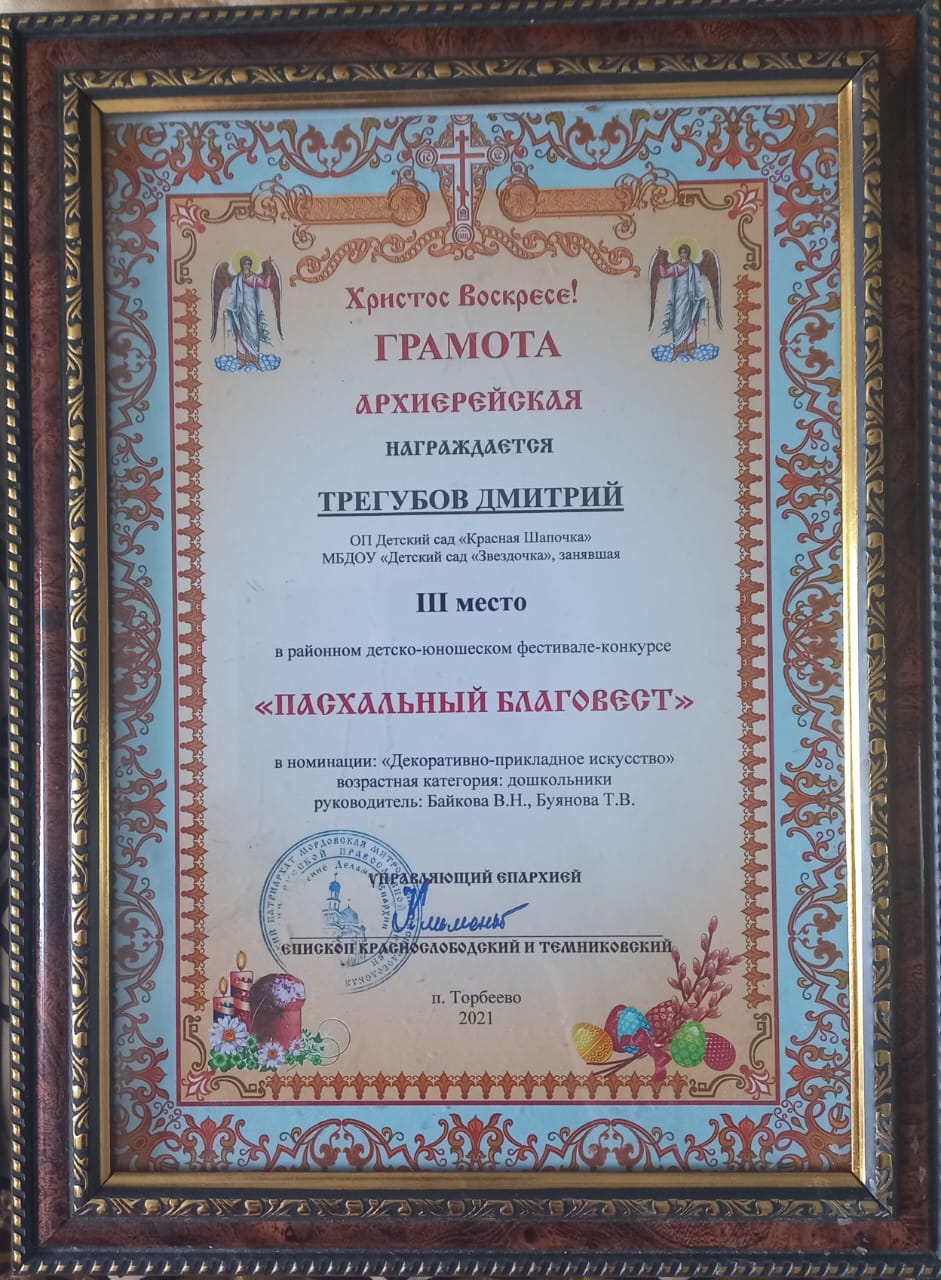 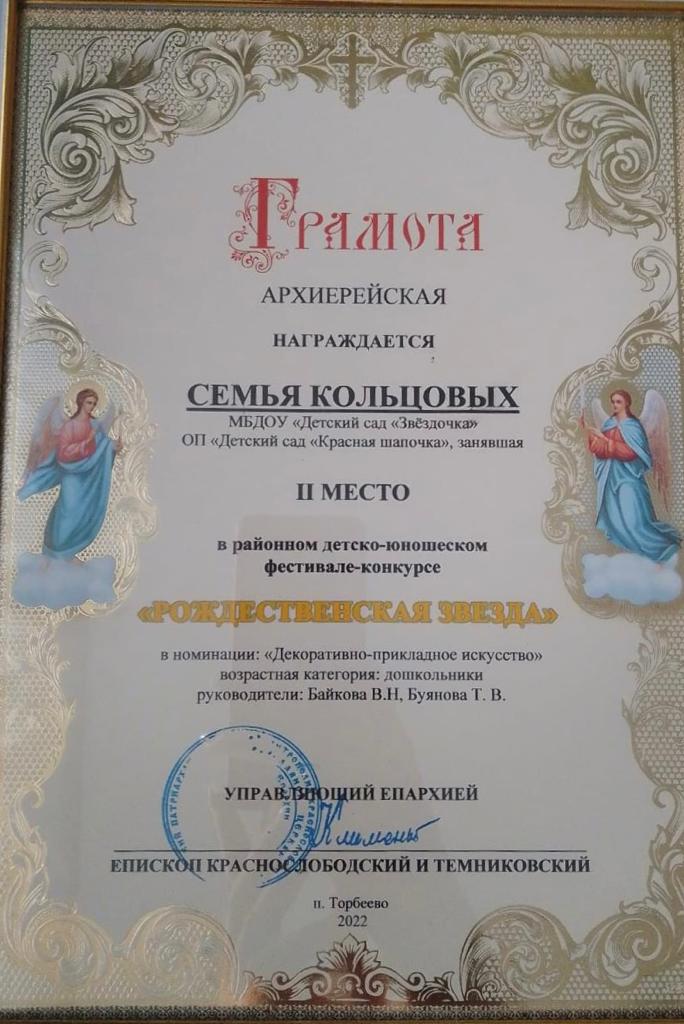 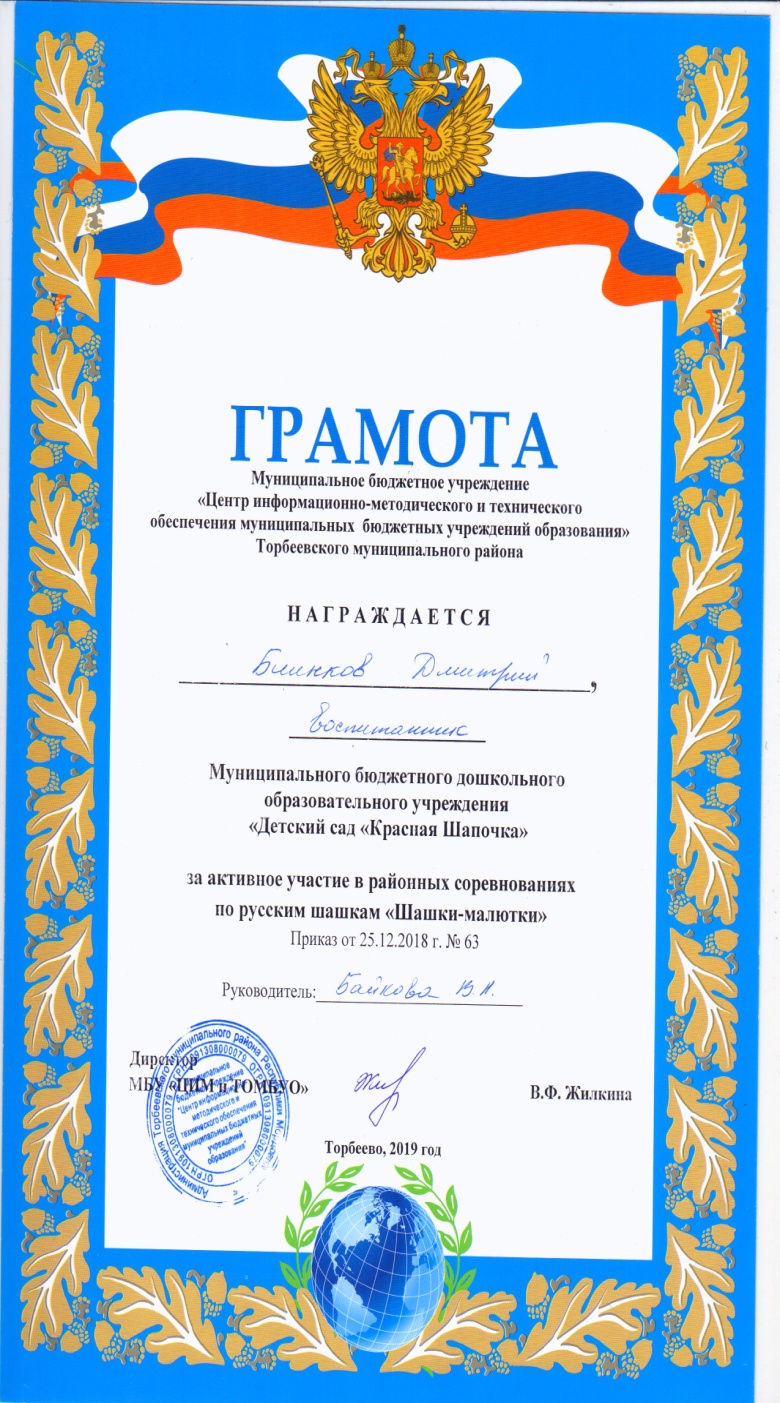 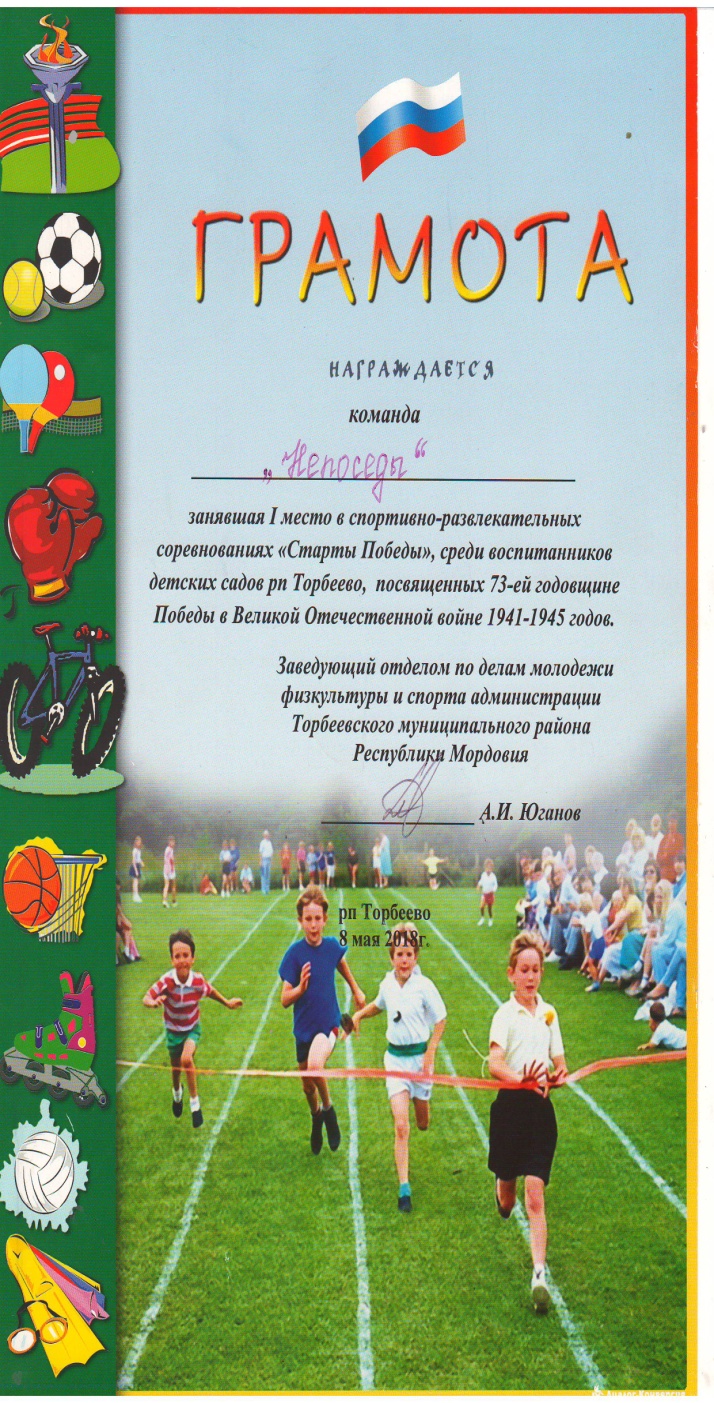 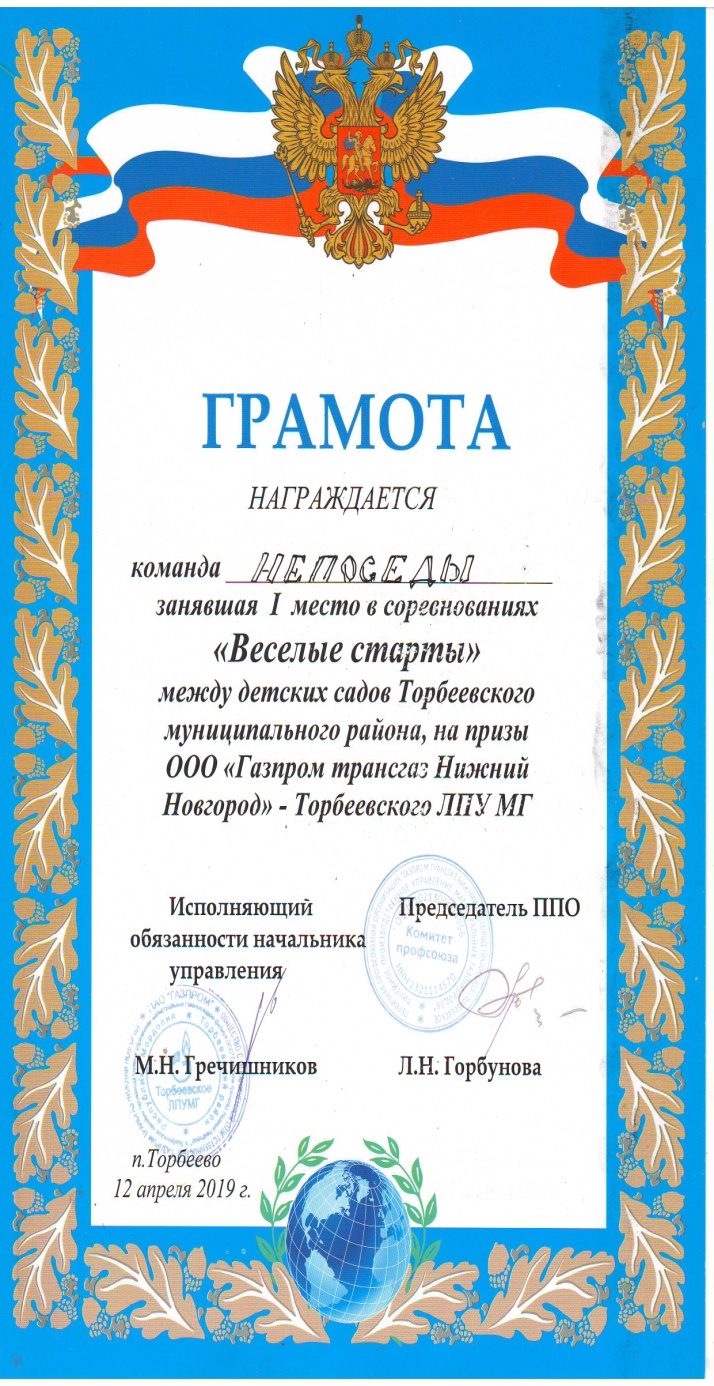 Выступления на заседаниях методических советов, научно-практических конференциях, педагогических чтениях, семинарах, секциях, форумах, радиопередачах (очно)
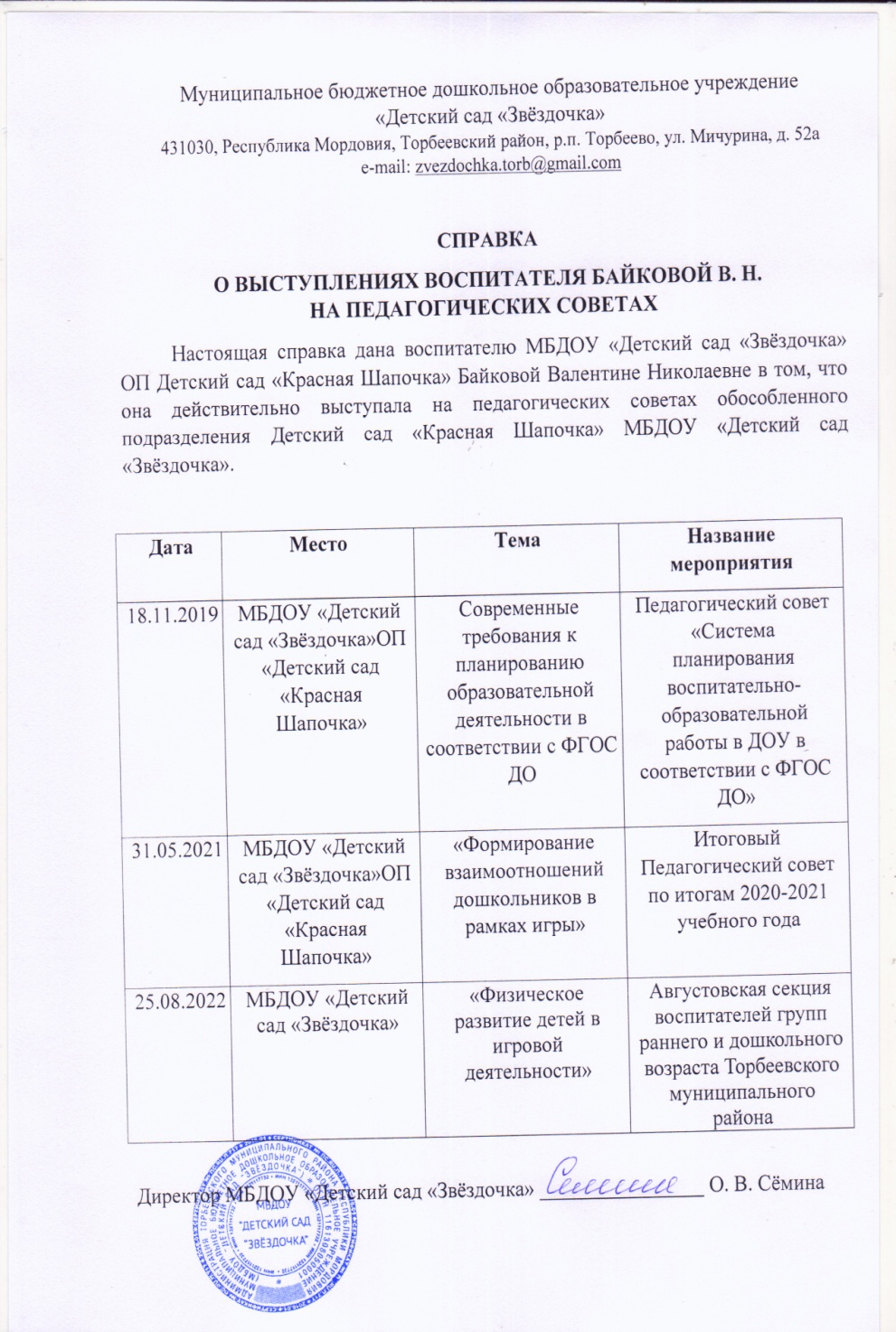 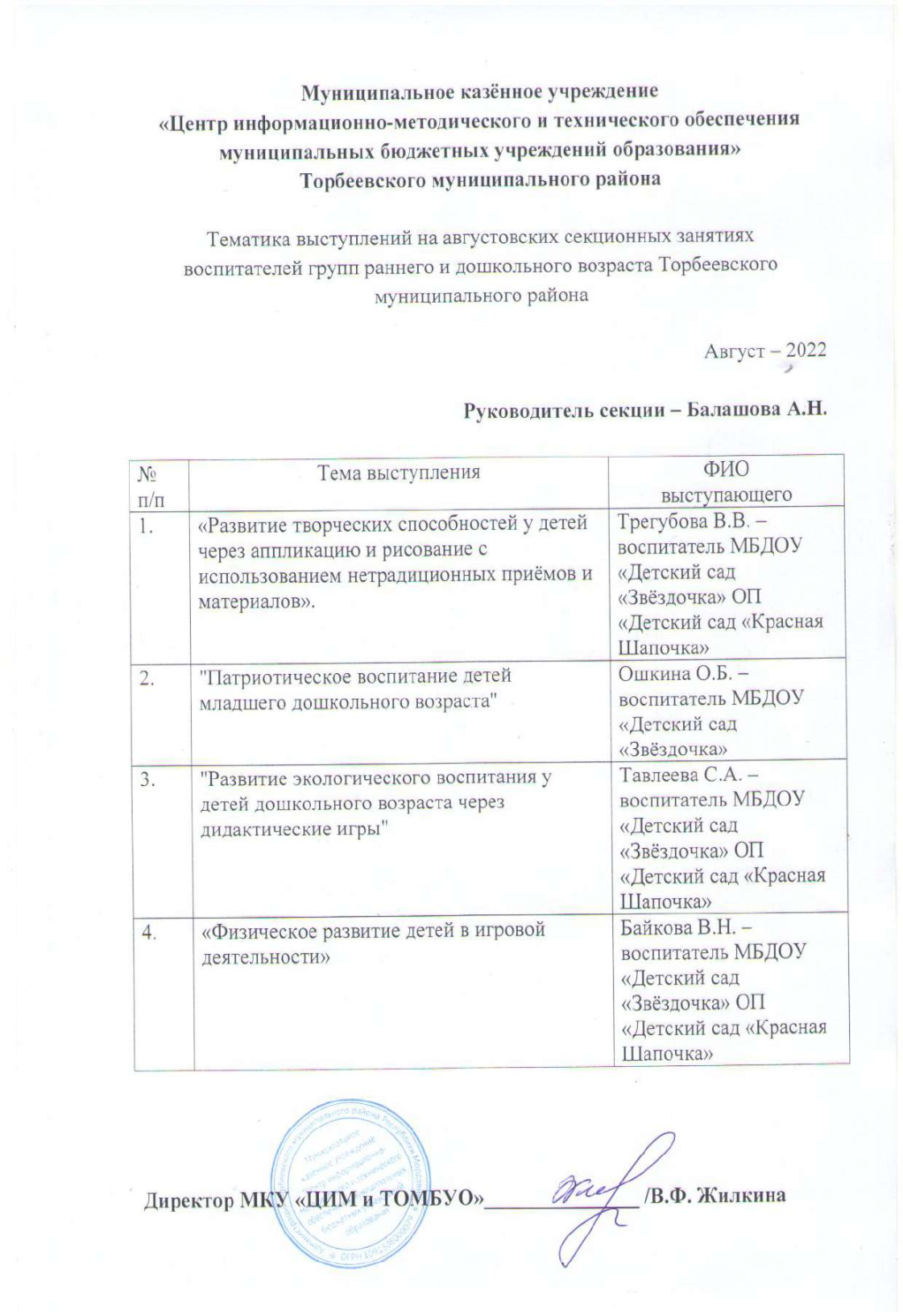 Проведение открытых занятий, мастер-классов, мероприятий
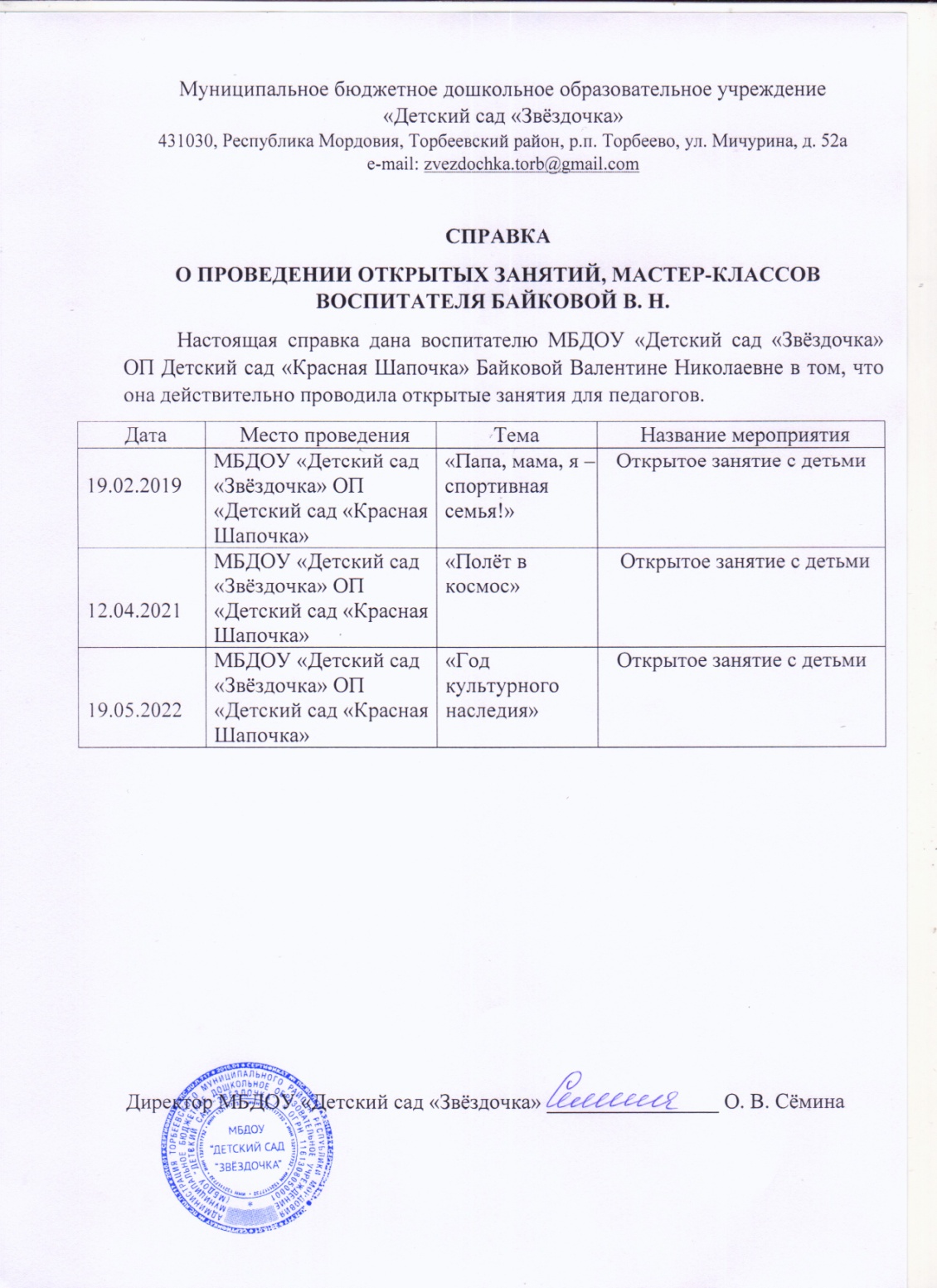 Уровень 
дошкольной образовательной 
организации
Позитивные результаты 
работы с воспитанниками
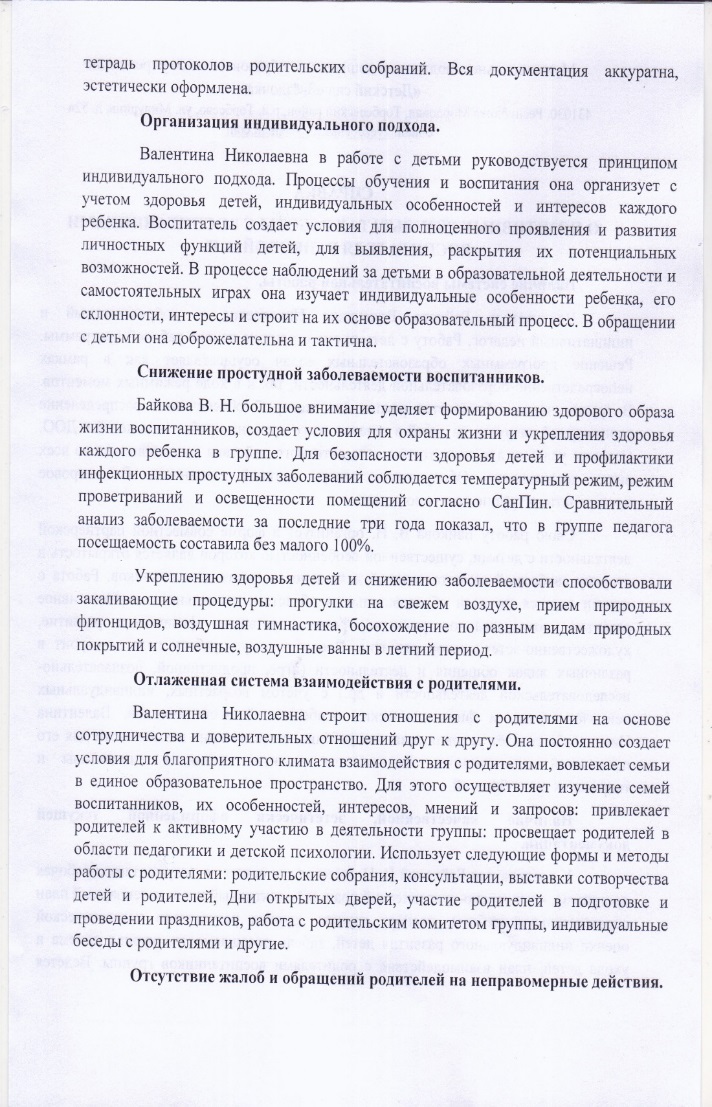 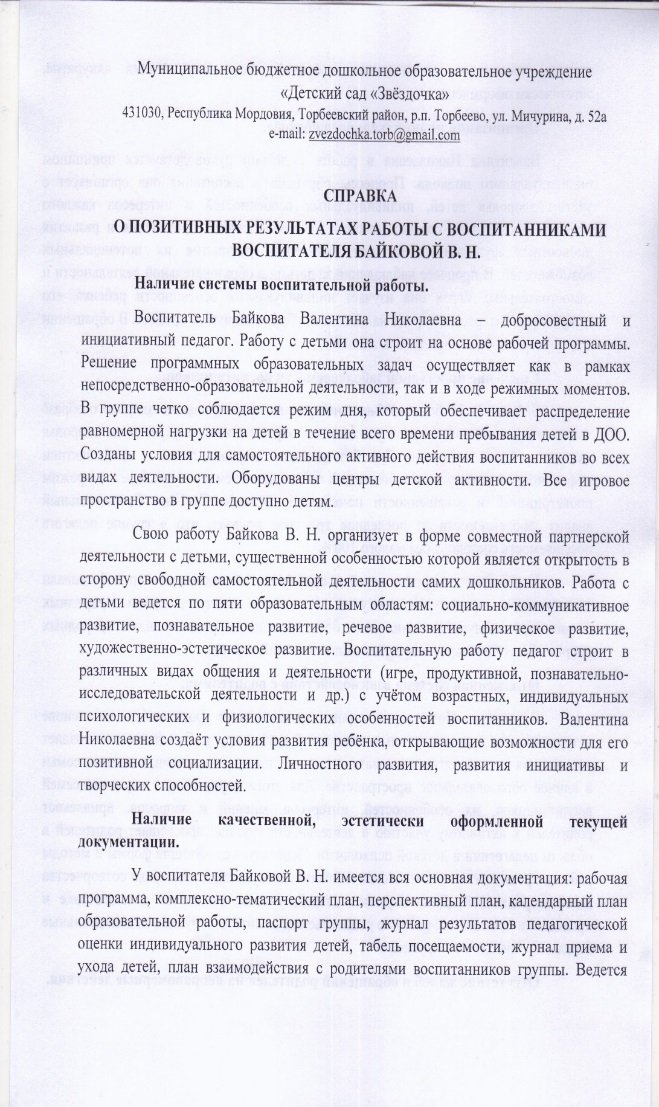 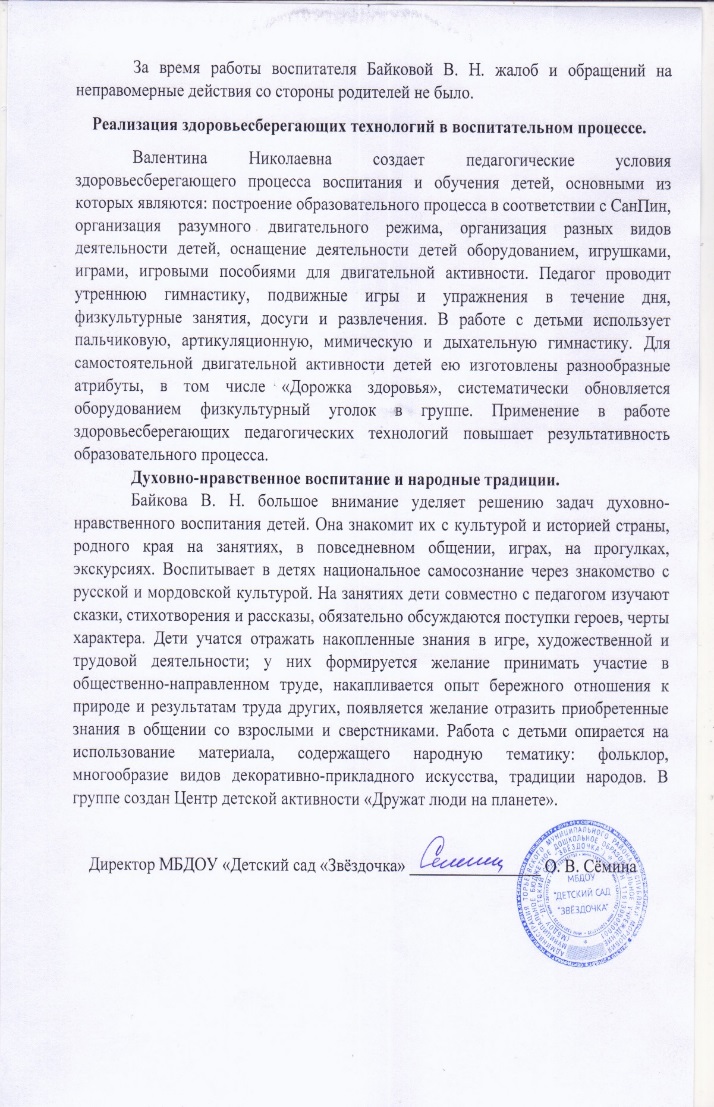 Качество взаимодействия с родителями
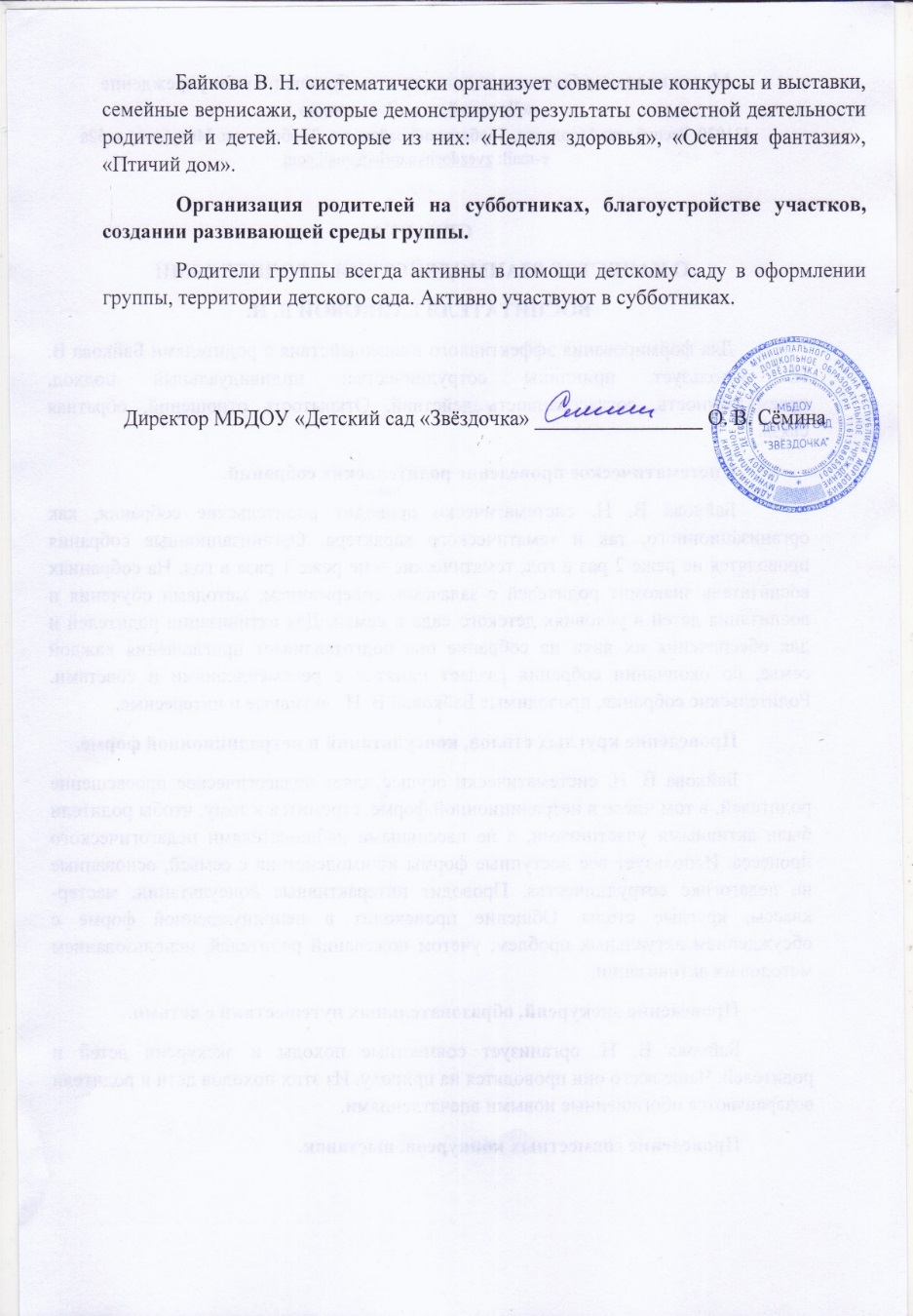 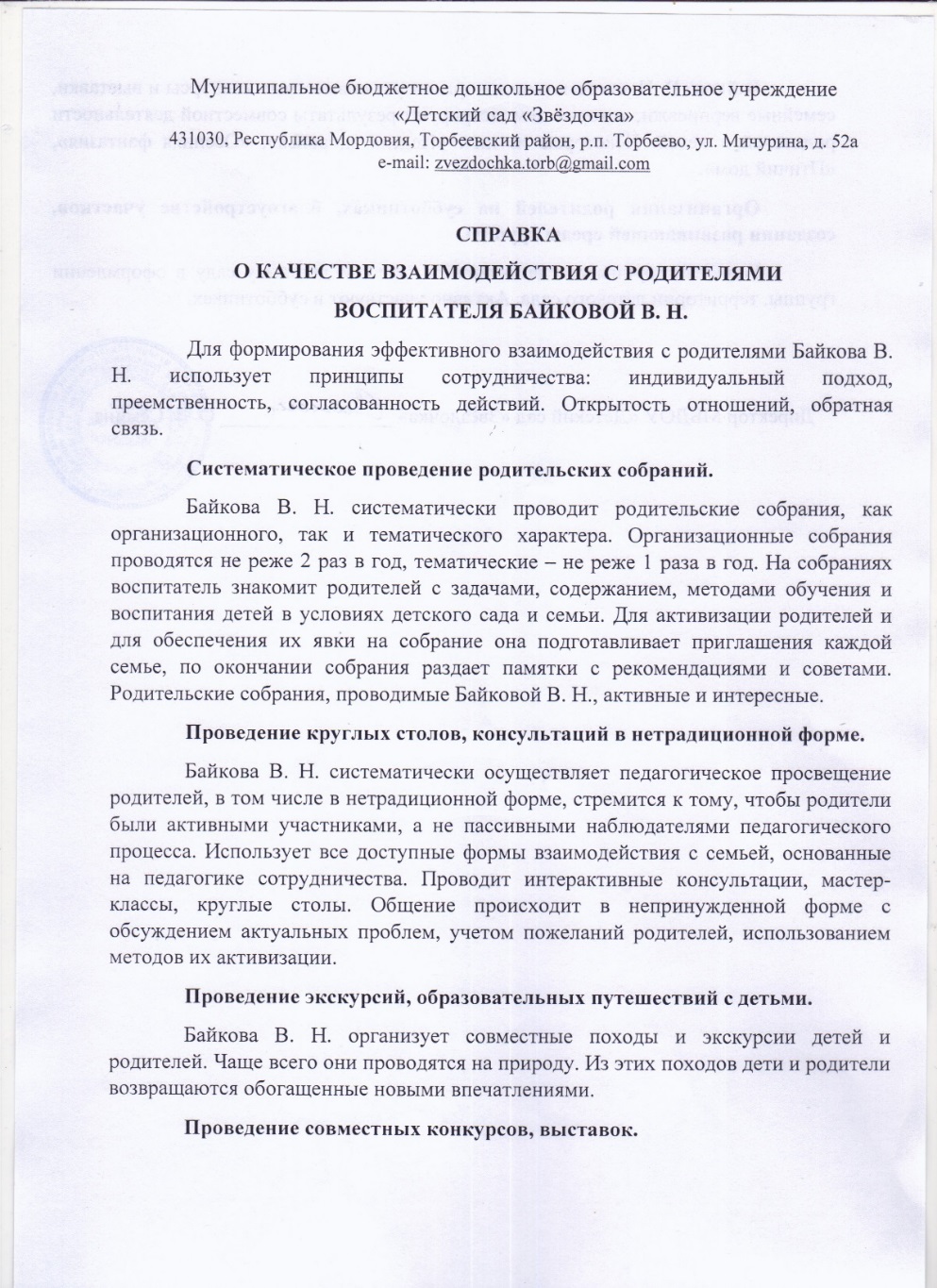 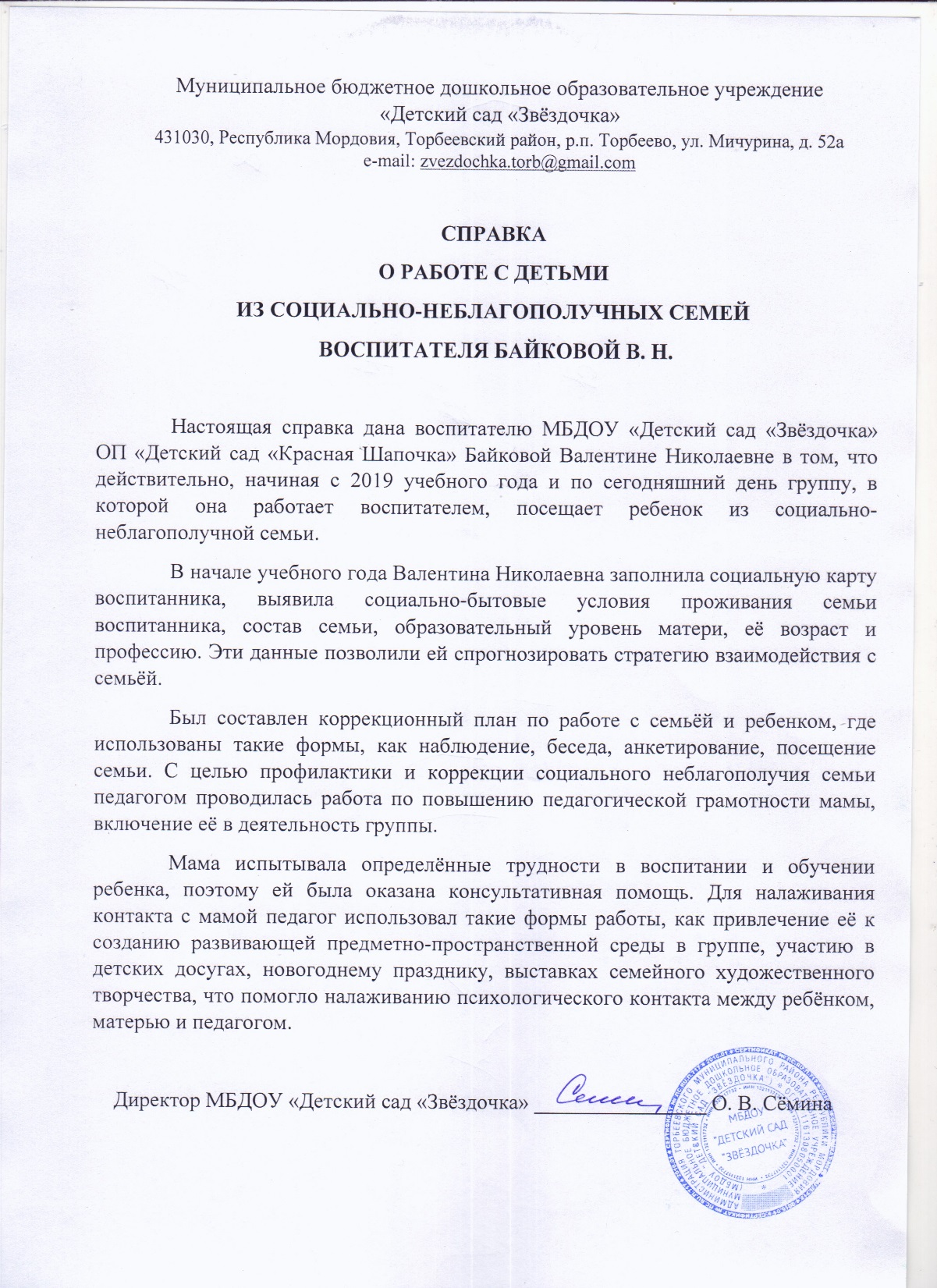 Работа с детьми из социально неблагополучных семей
Участие педагога в профессиональных конкурсах
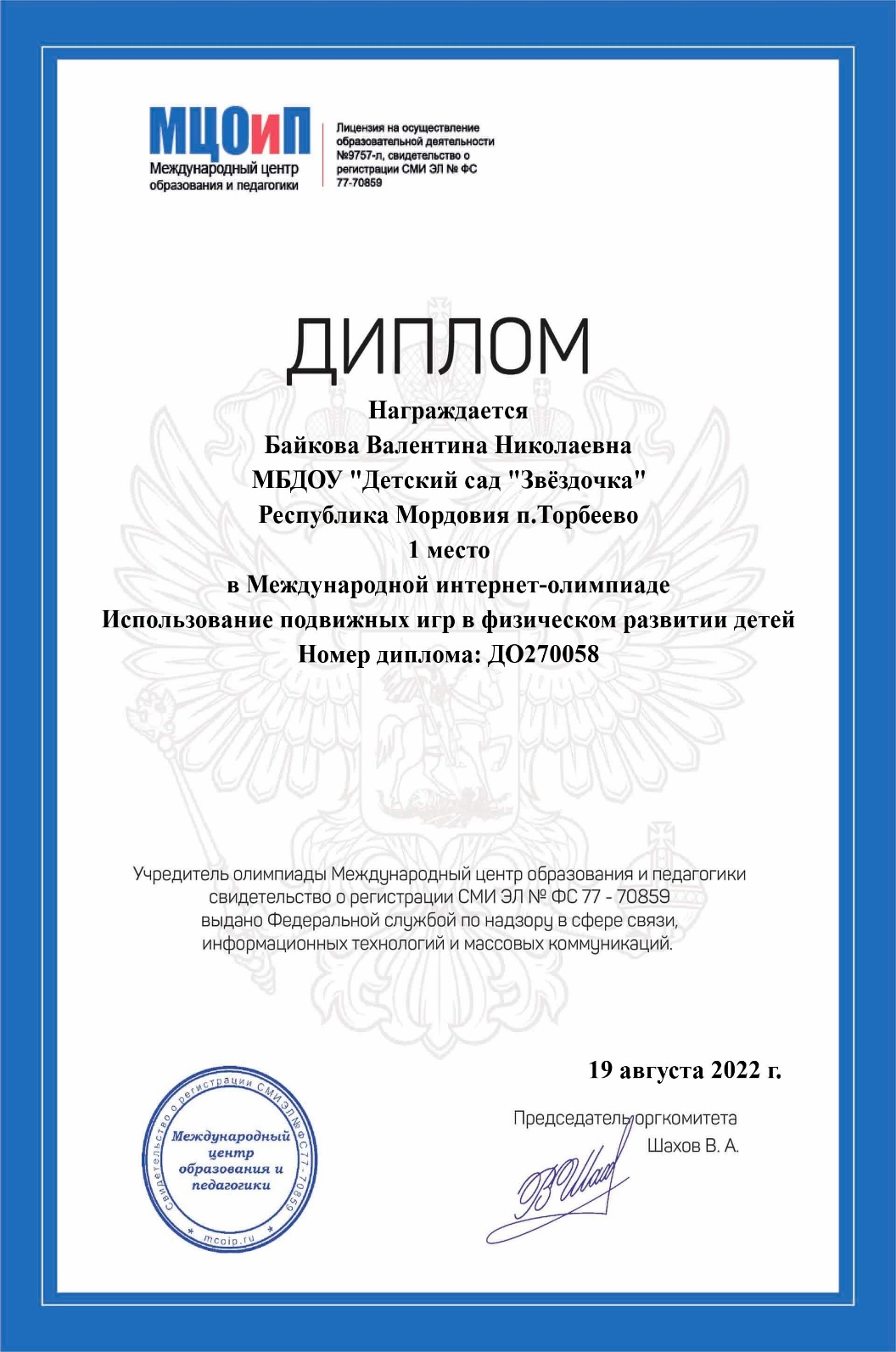 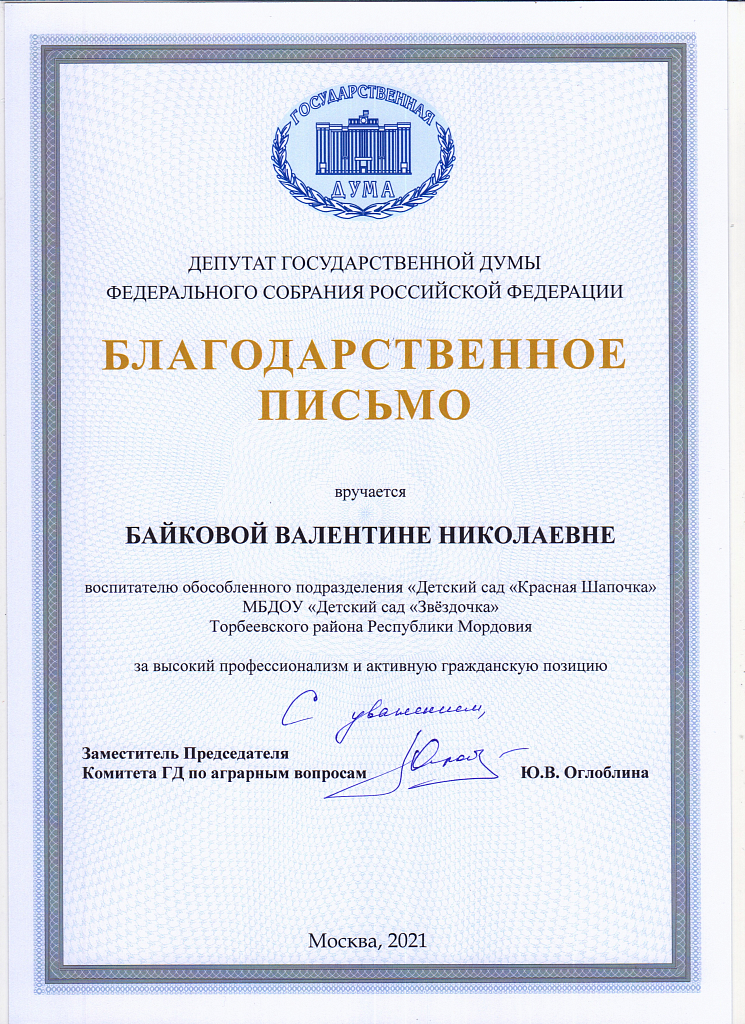 Награды и поощрения
Дополнительная информация о воспитателе размещена на официальном сайте МБДОУ «Детский сад «Звёздочка»  ОП Детский сад «Красная Шапочка»:
https://dskrasntor.schoolrm.ru/sveden/employees/44058/407053/